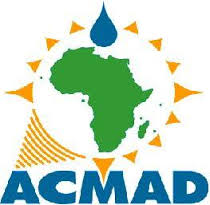 MJJA 2022 Climate Outlook 

Summary for Policy Makers
Seasonal CLIMATE outlook for MJJA 2022
MJJA 2022 Climate Outlook
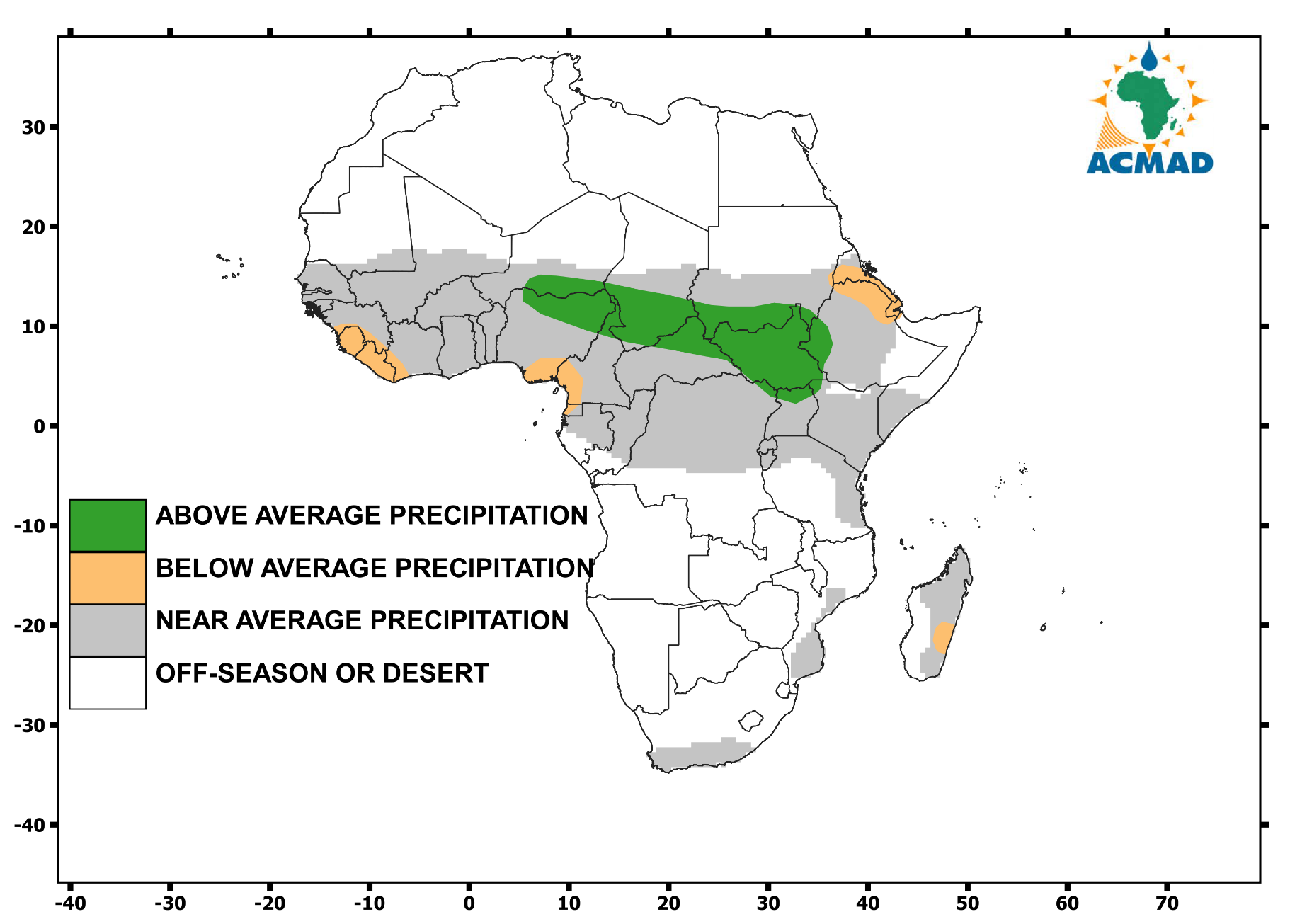 Above average, near average and below average, off season or desert
Onset of the RAINFALL season
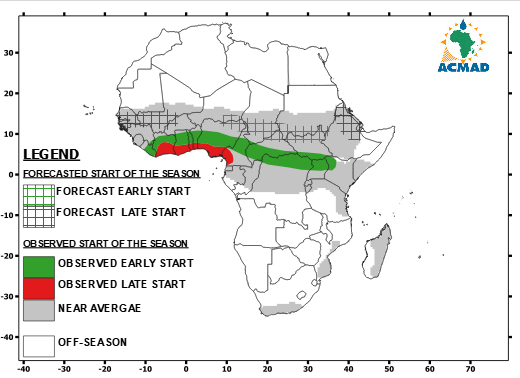 24/11/10
Policy BRIEF FOR MJJA 2022
MJJA 2022 Climate Outlook – Policy Map
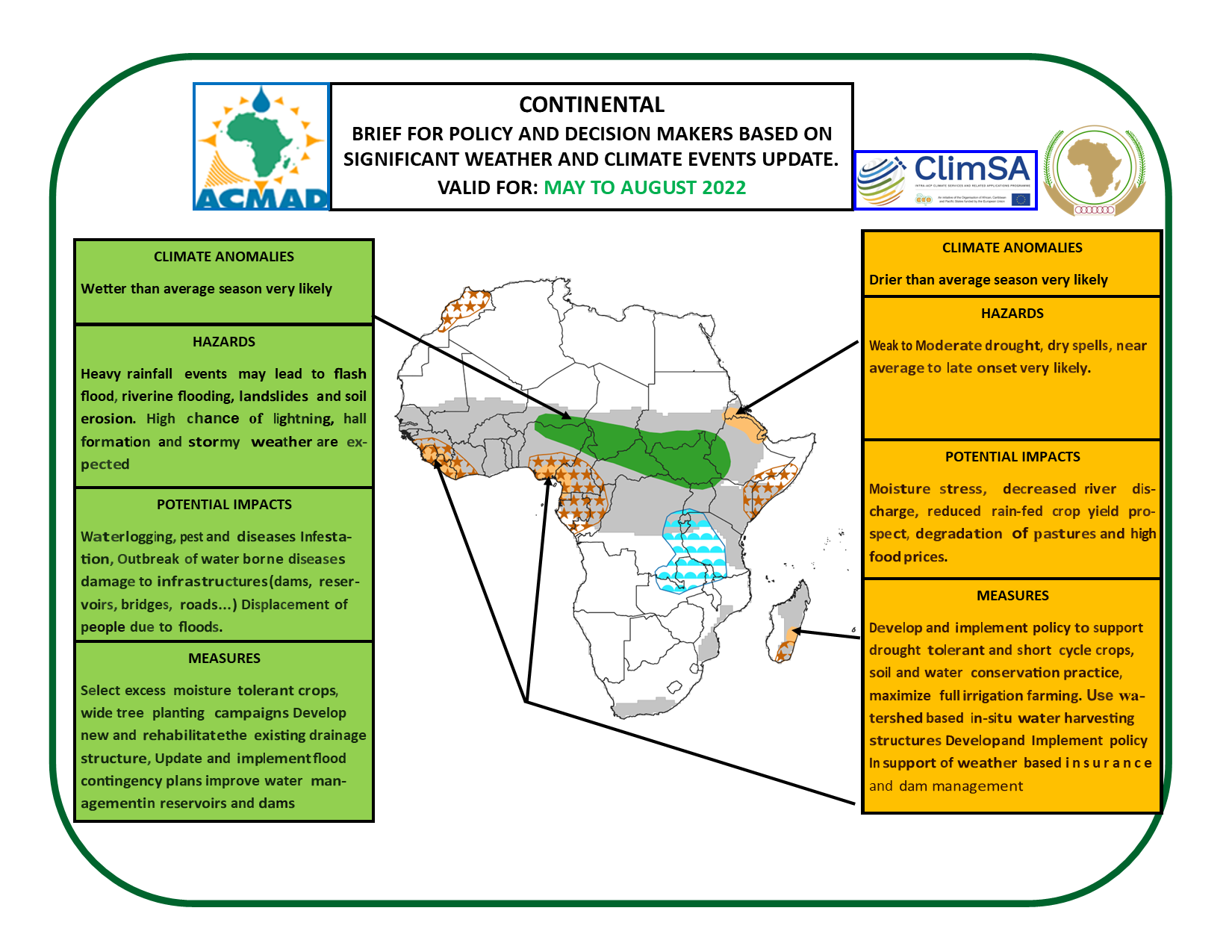 Drought and Flood Vigilance
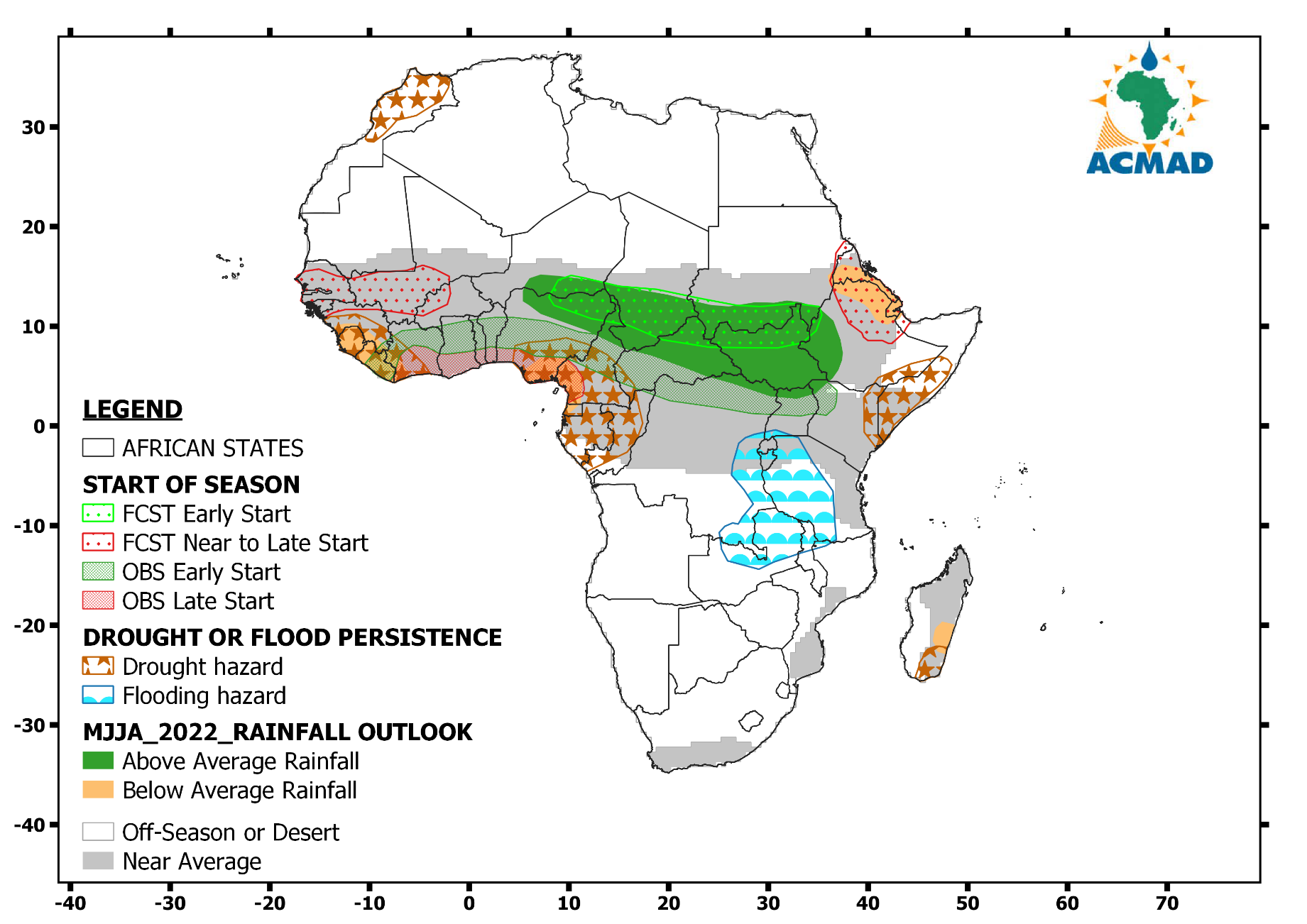 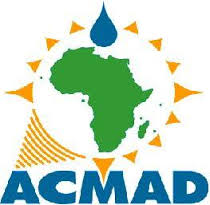 This work is supported by the ClimSA project as part of the implementation of WMO’s Global Framework for Climate Services (GFCS)
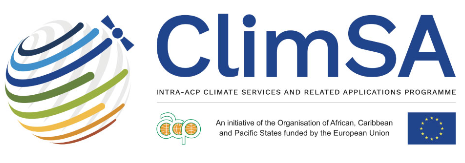